SINTESI FASE ANALITICA

VISITE NELLE REGIONI PROGRAMMATE
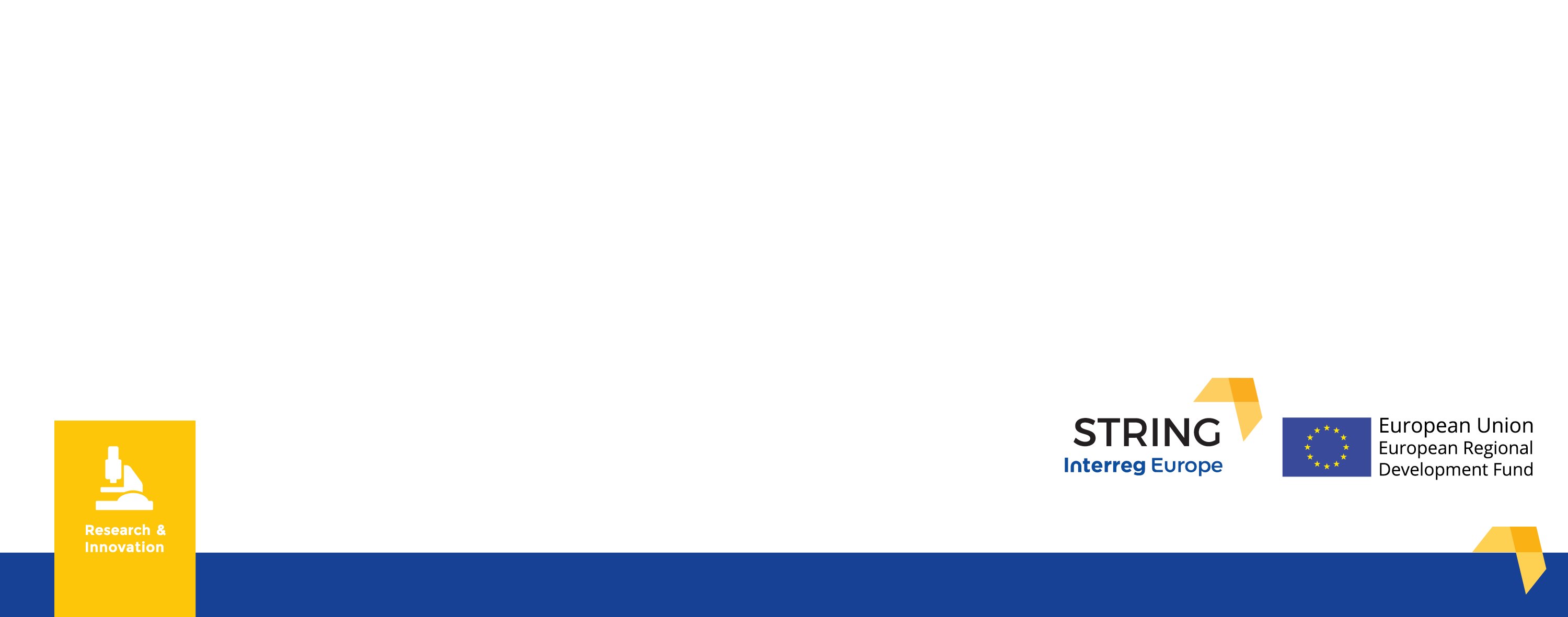 [Speaker Notes: Write the name of the region]
Fase  1
Fase 1: 30 mesi
Condivisione delle conoscenze, integrazione delle nuove conoscenze in politiche regionali mediante Piano di Azione
Suddivisi in 3 attività principali:
Analisi della situazione regionale («engines for change»), punti di forza e di debolezza
Scambio di conoscenze (visite in loco, scambio di personale, …)
Pianificazione delle azioni in ciascuna regione partner con l’obiettivo finale di Migliorare le Politiche
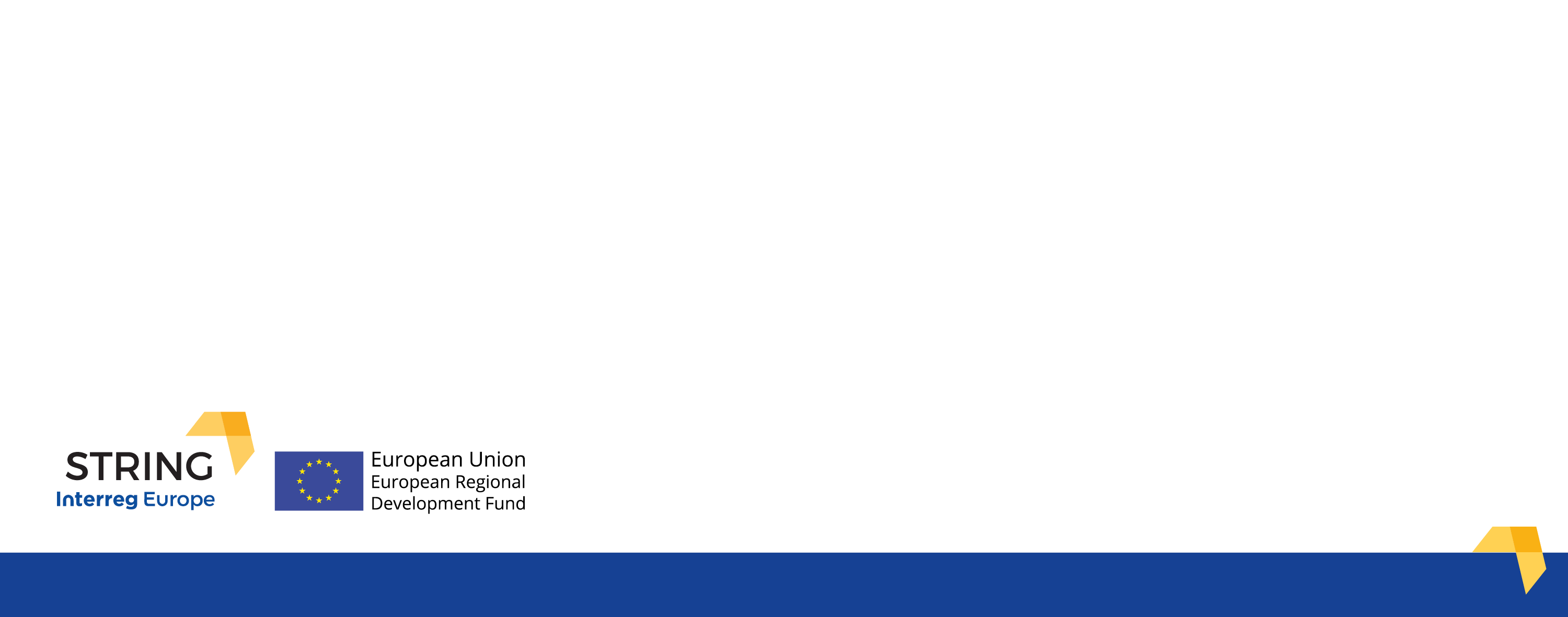 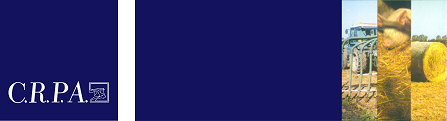 Centro Ricerche Produzioni Animali – C.R.P.A. S.p.A.
Caratterizzazione delle regioni
Innovation Leaders – Noord-Brabant e Danimarca Centrale
Ad Innovazione Forte - Alsazia
Ad Innovazione Moderata – Emilia-Romagna e Castilla y Leon
Ad Innovazione Modesta – Pianura del Nord (HU) e Regione Centrale (RO)

Fonte: Regional Innovation Scoreboard, Commisione Europea, 2017
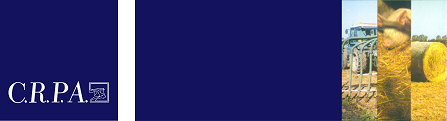 Centro Ricerche Produzioni Animali – C.R.P.A. S.p.A.
Confronto macro-economico tra le regioni
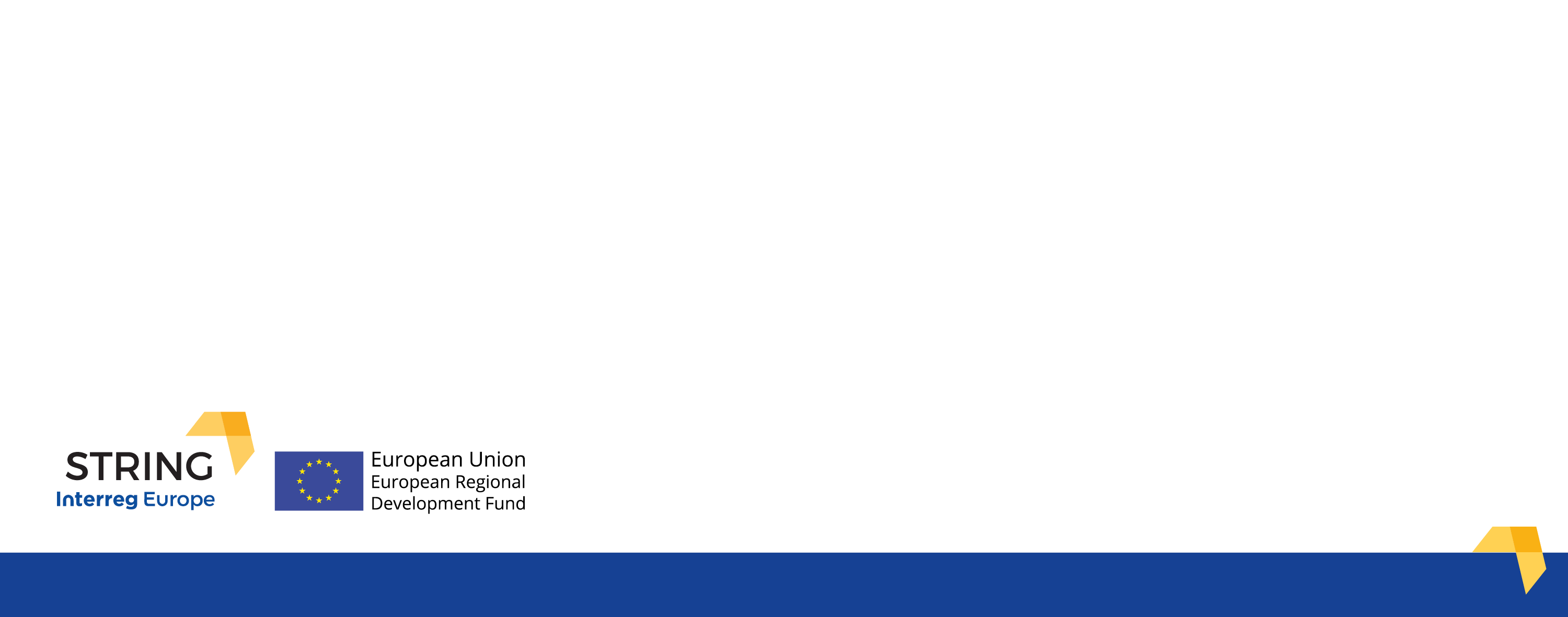 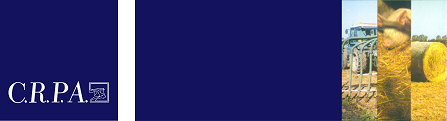 Centro Ricerche Produzioni Animali – C.R.P.A. S.p.A.
Produttività netta del lavoro nel 2016
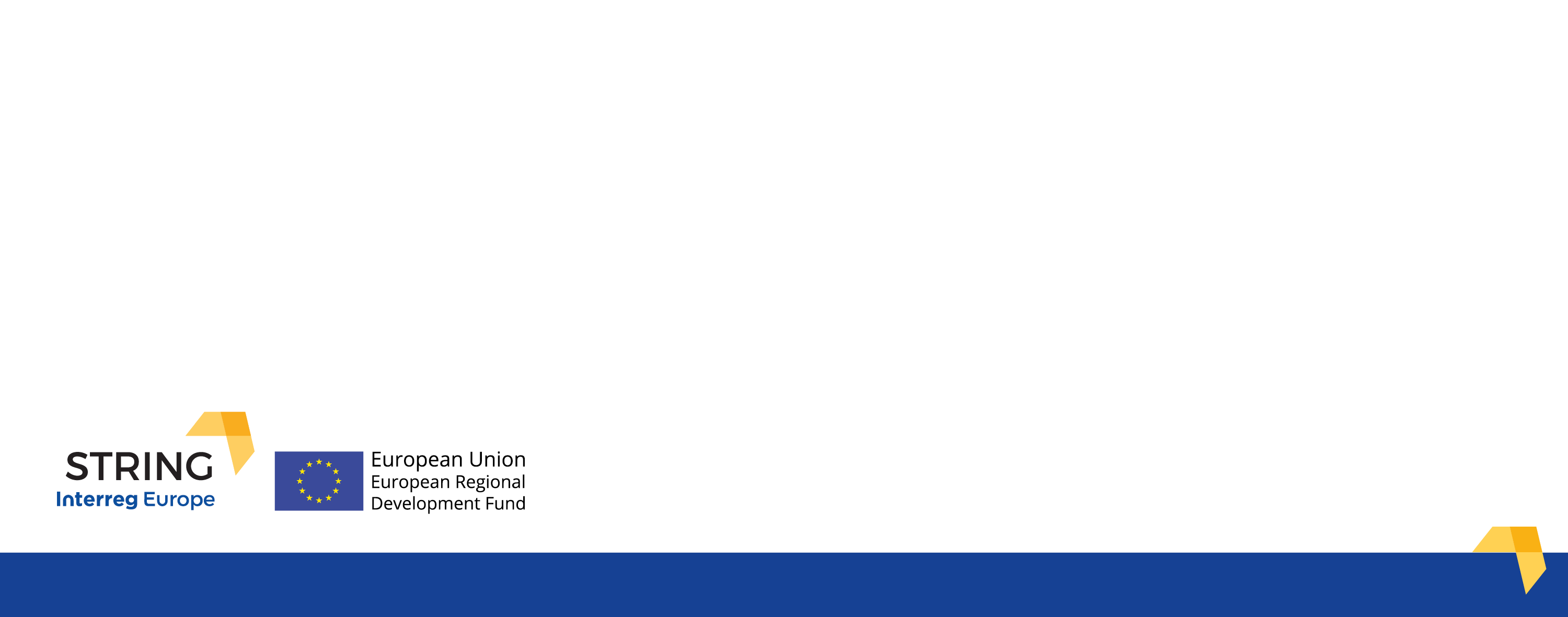 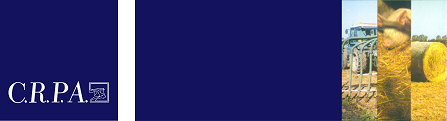 Centro Ricerche Produzioni Animali – C.R.P.A. S.p.A.
Import – export agro-alimentare 2016 
(in milioni di €)
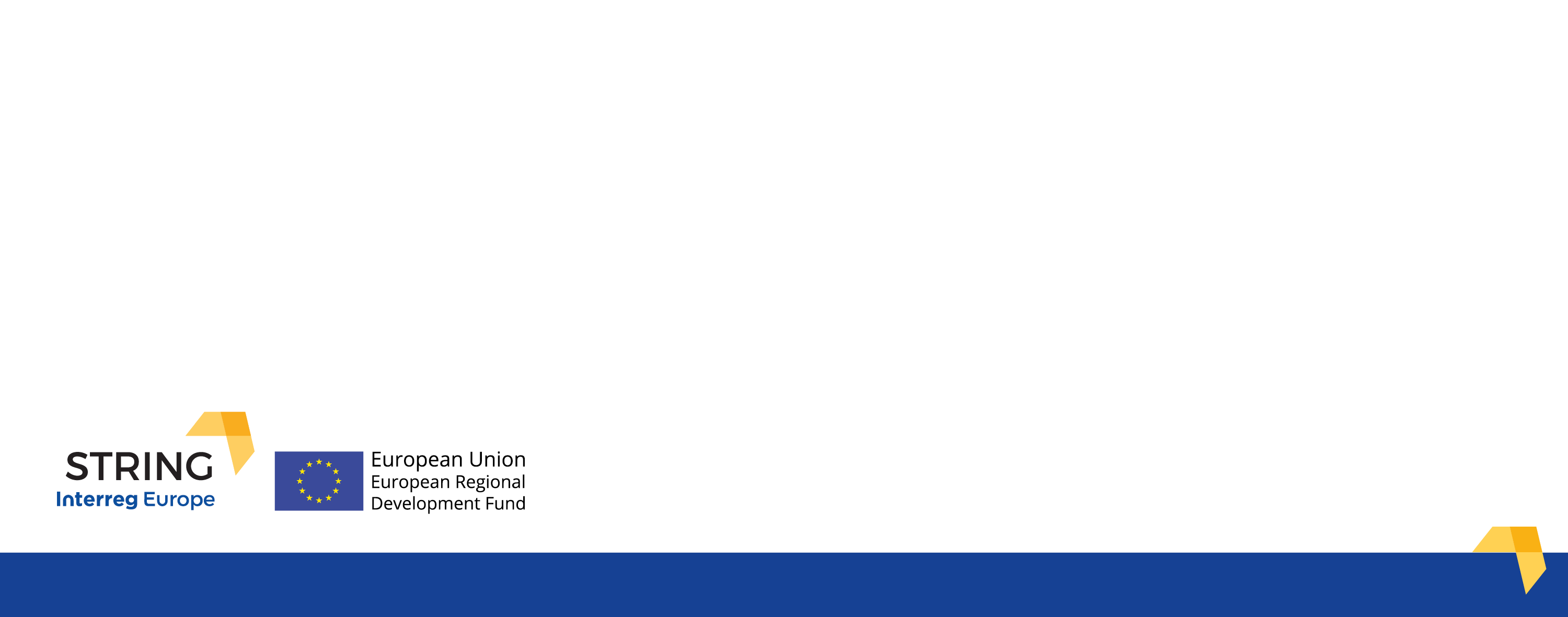 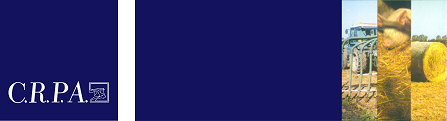 Centro Ricerche Produzioni Animali – C.R.P.A. S.p.A.
Indicatori regionali di performance del sistema di innovazione
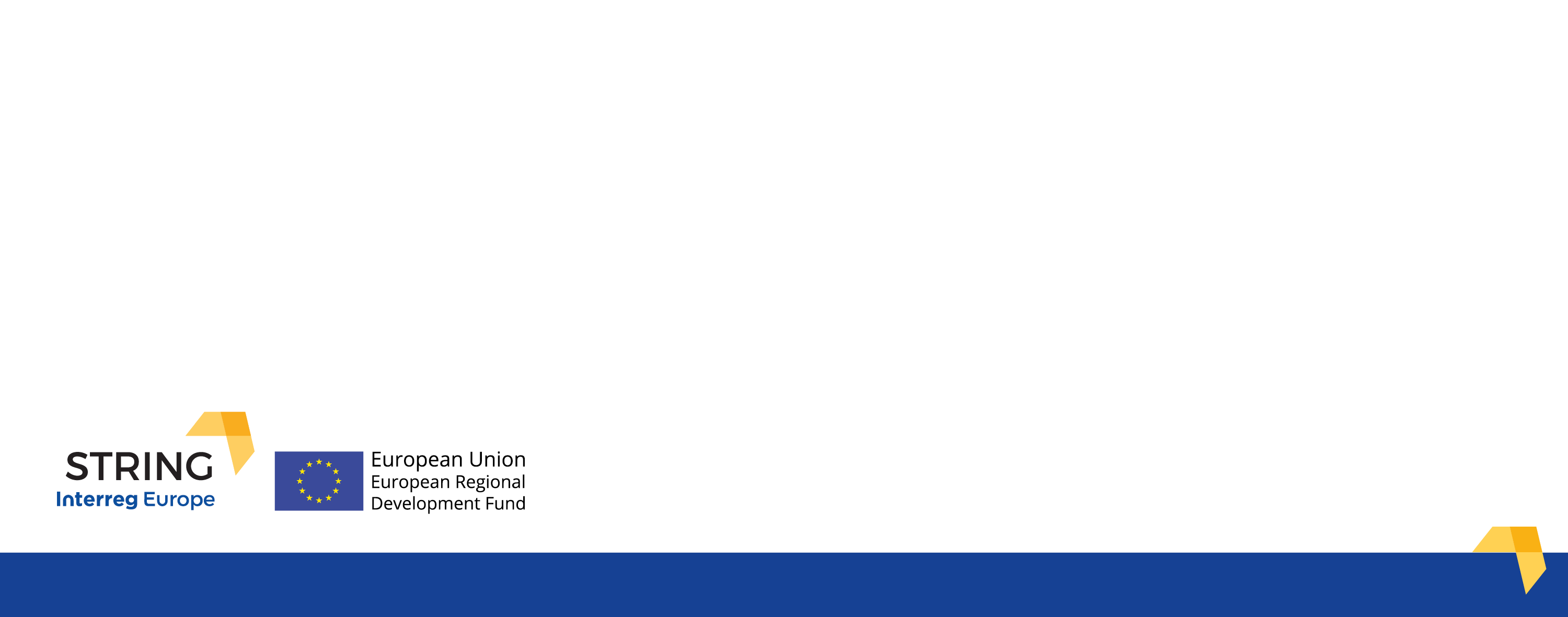 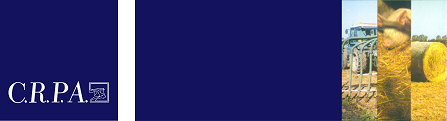 Centro Ricerche Produzioni Animali – C.R.P.A. S.p.A.
Livello di formazione degli agricoltori
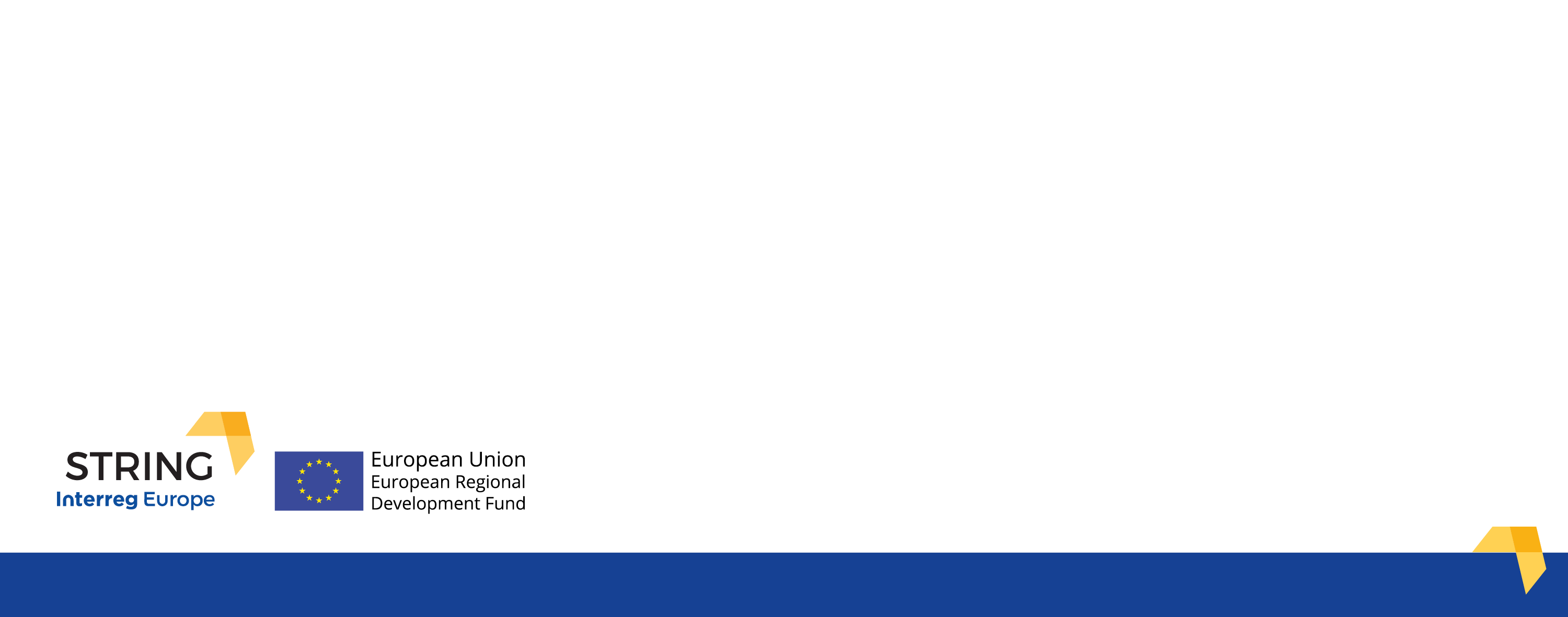 Fonte: Eurostat - DG AGRI, Indicatore della PAC e Rete Rurale Nazionale
Visita Noord-Brabant 5 – 6 Giugno 2018
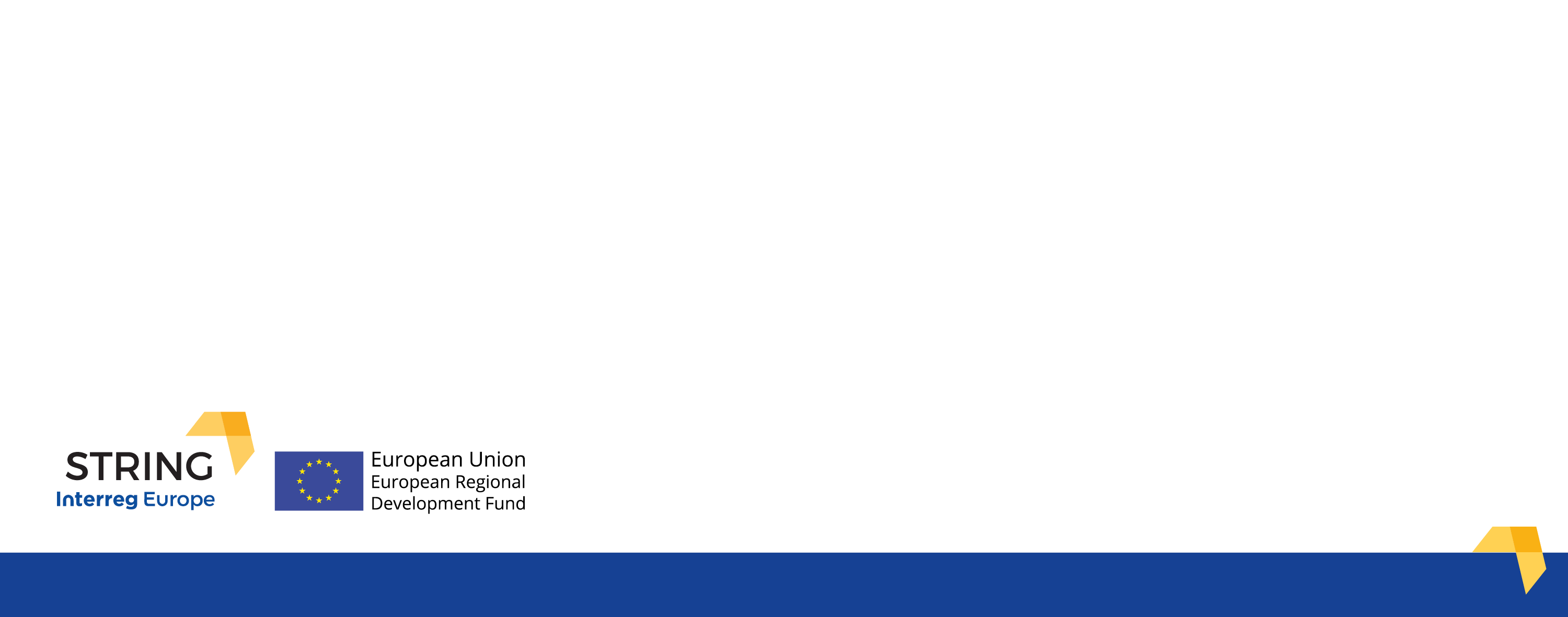 Siti internet di informazione per le visite in 
Noord-Brabant 5 – 6 Giugno 2018
http://www.volwaard.nl/unieke%20samenwerking/
https://www.foodtechpark.nl/eng

http://www.lighting.philips.com/main/products/horticulture/press-releases/growwise-center
http://eu-refresh.org/de-verspillingsfabriek-waste-factory

http://www.agrimeetsdesign.com/en/project/food-heroes/

https://protix.eu/

http://www.kruidenaer.nl/en/ons-bedrijf/
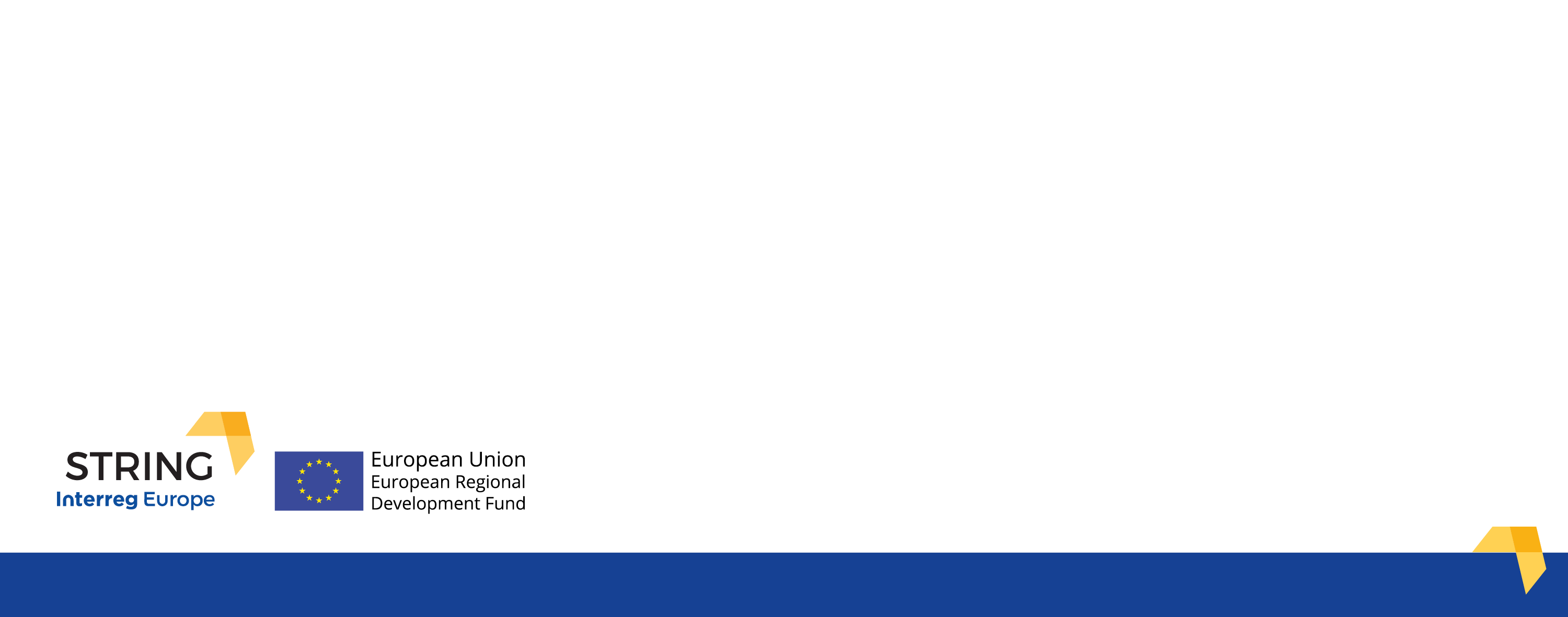 Visita Alsazia 25 – 28 Settembre 2018 (mattina)
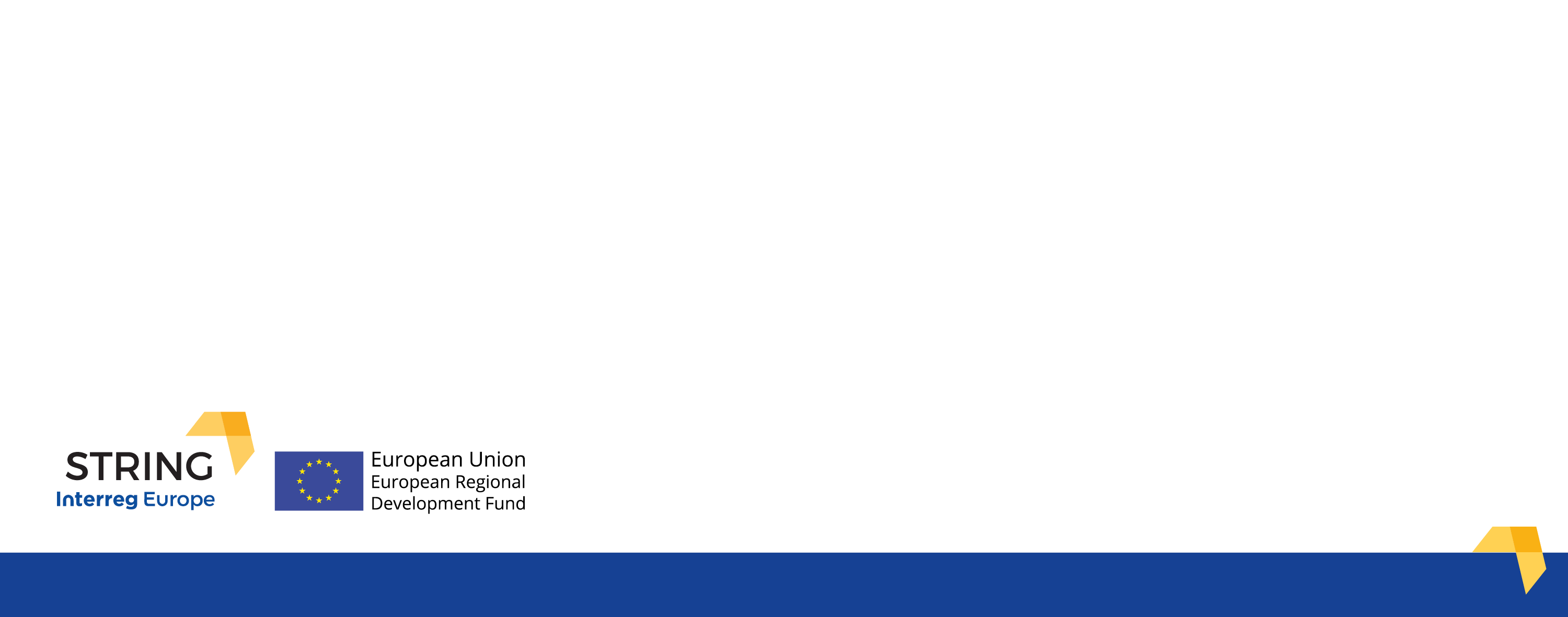 Siti internet di informazione per le visite in 
Alsazia 5 – 6 Giugno 2018(mattina)
http://www.alsace-biovalley.com/en/pharmabiotech/

http://www.alsace-biovalley.com/en/members/aerial-france-alsace/

http://www.aria-alsace.com/projets/innovation

http://www.escalesalsaciennes.fr/qui-sommes-nous/

https://www.fortwenger.com/our-expertise

http://www.marque-alsace.fr/la-nouvelle-maniere-de-savourez-lalsace
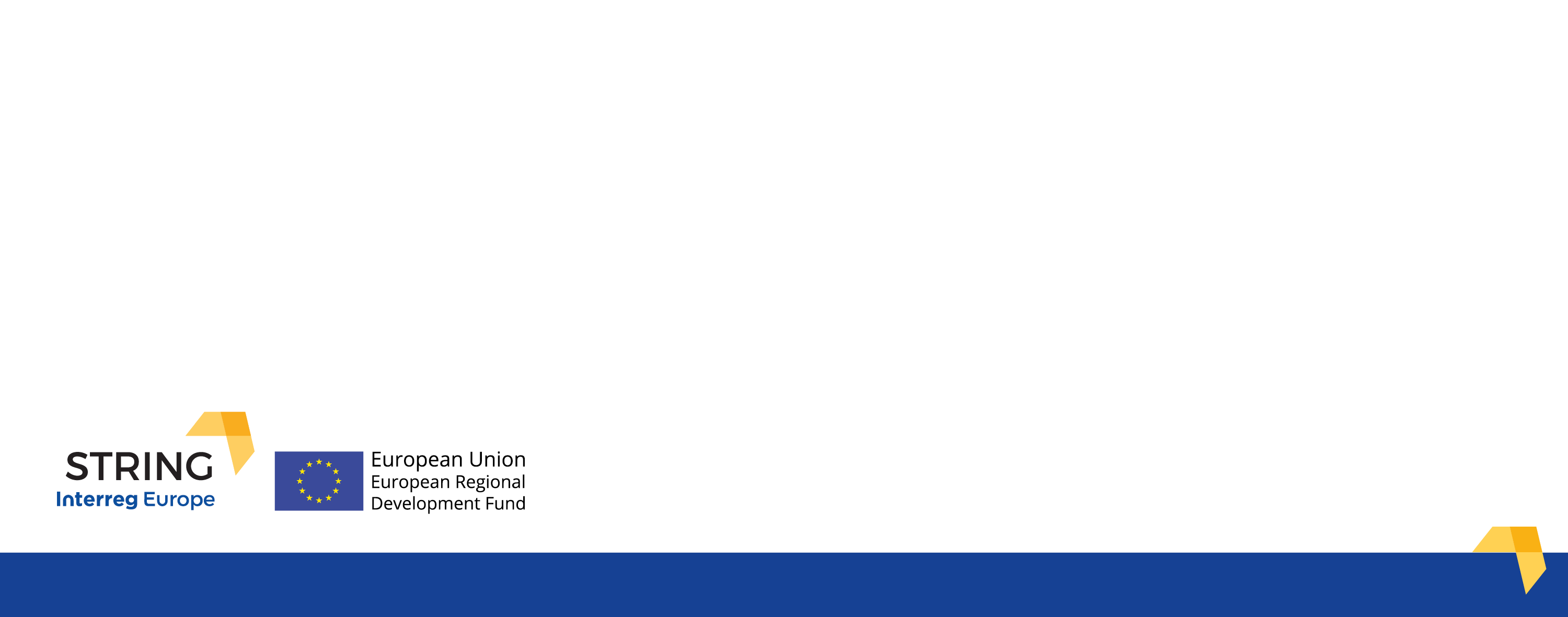 Visita Alsazia 25 – 28 Settembre 2018 (pomeriggio)
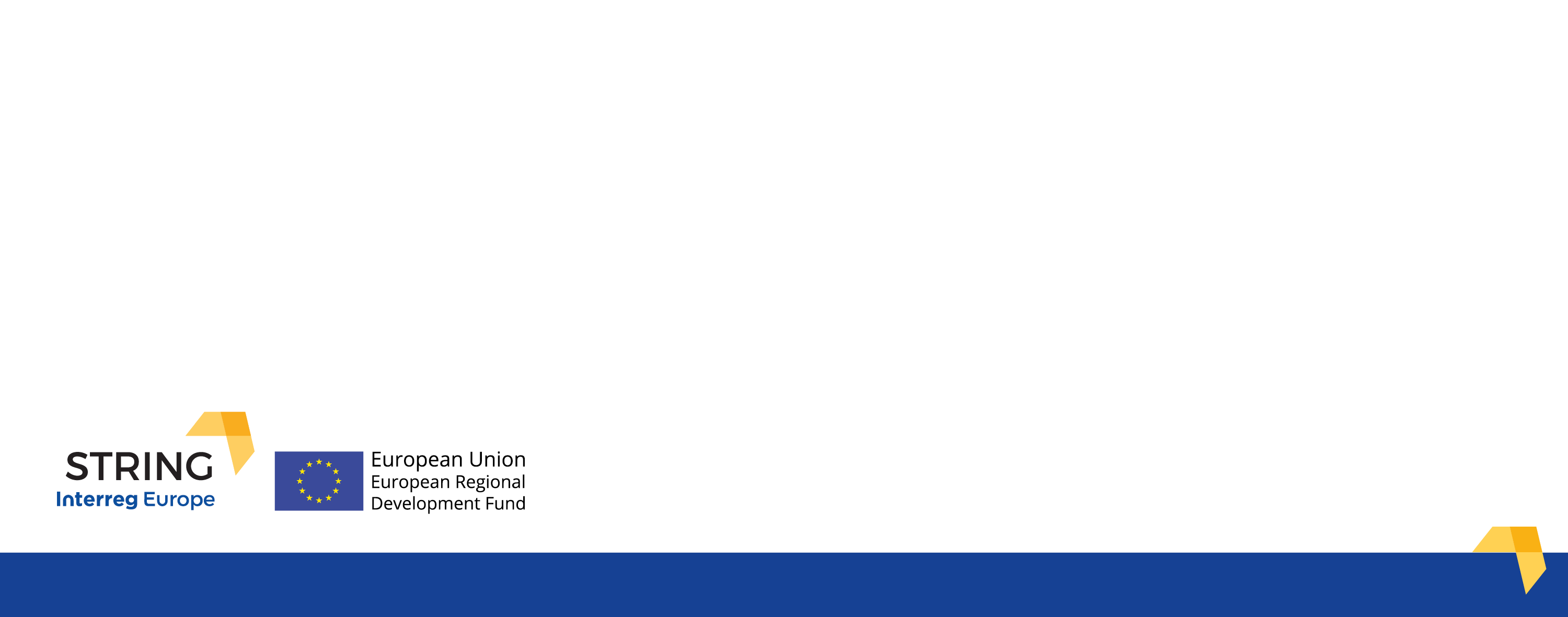 Siti internet di informazione per le visite in 
Alsazia 5 – 6 Giugno 2018(pomeriggio)
http://www.alsace-biovalley.com/en/ease-unique-school-factory-train-employees-pharma-process/

http://www.algae-natural-food.com/

https://www.wolfberger.com/
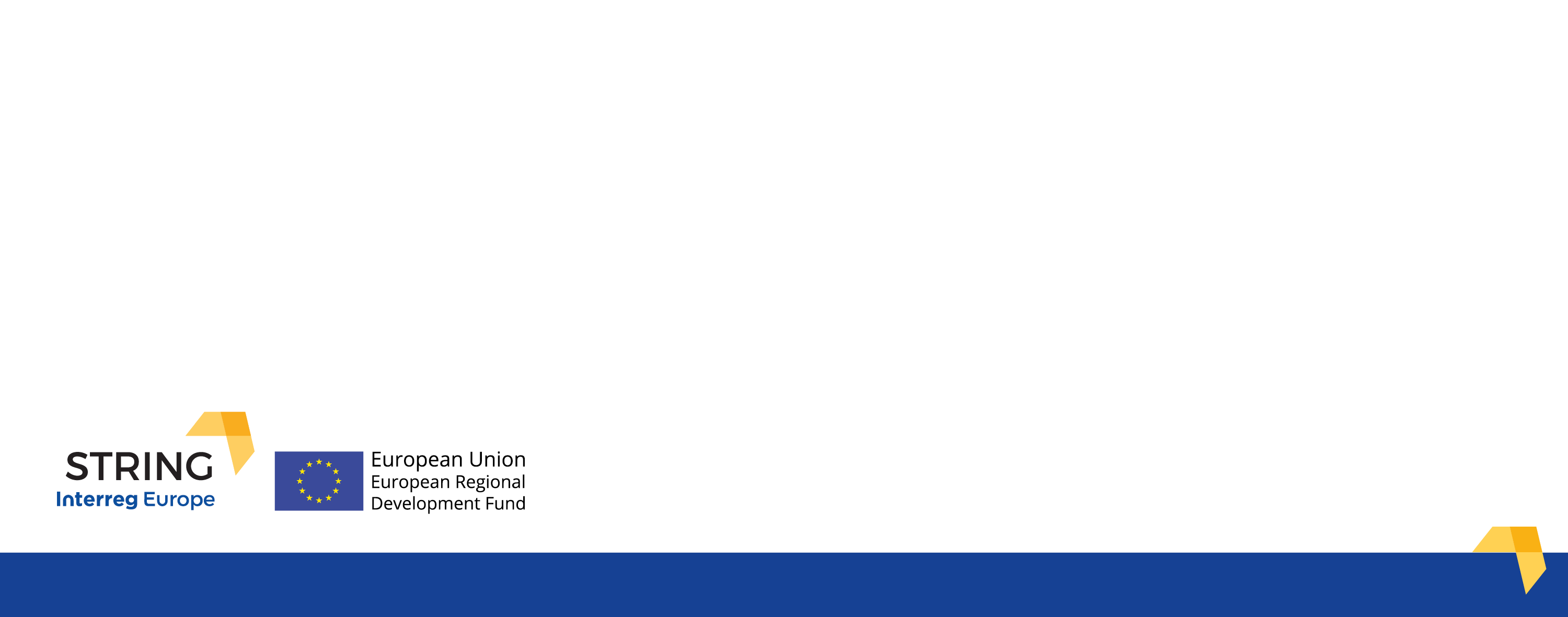